PŘIDANÁ HODNOTA
Lech Nierostek
0
Úvod
Mezi nejdůležitější veličiny v životě soukromém i pracovním patří čas. Většina lidí se domnívá, že ho má méně, než je třeba. Díky tomu se velkému zájmu těší např. Time management (řízení času). 						                   Firmy, kterým velmi záleží na efektivitě práce a také zisku, dělí mezi jinými aktivity, činnosti a jejich čas do tří skupin na: VA, BNVA, NVA –definice viz další slajd.
Velká část firem se snaží zlepšit VA, a přitom se je třeba zaměřit právě na BNVA a NVA, tyto aktivity, činnosti a jejich časy umožňuji největší úsporu, třeba i materiálovou a podobně.
Máte před sebou jednu z příležitostí, jak zásadně zlepšit hospodaření se svým časem i financemi v soukromém i pracovním, podnikatelském životě. Máte šanci odstranit ze svého života i jiné typy plýtvání.
Buďte k sobě upřímní a v realizaci důslední.

Přeji Vám hodně úspěchu.
1
Definice aktivit, činností
VA – Value - Added = přidaná hodnota. Krok v procesu, který přidává službě, produktu nějakou funkci. Činnost, za kterou je zákazník ochotný zaplatit.

BNVA – Business Non - Value Added = činnost bez přidané hodnoty, ale z nějakého důvodu potřebná (dodavatel, přepravce, odběratel, např. zabalení výrobku, přeprava výrobku po firmě).

NVA – Non Value Added (WASTE) = plýtvání, činnosti, procesy, které nepřidávají hodnotu, ani nejsou potřebné pro (dodavatele, přepravce, odběratele).
2
8 Typů plýtvání
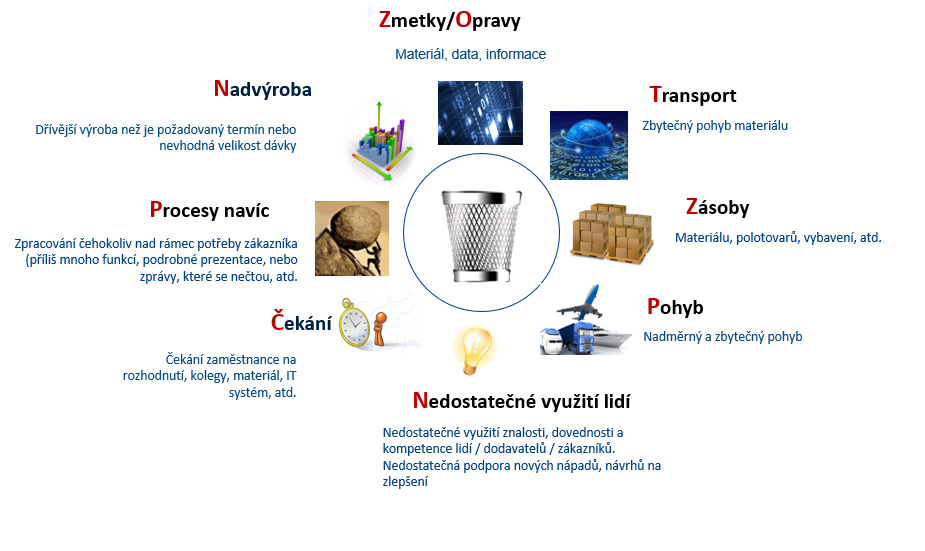 Toto jsou nejčastější typy plýtvání, které řeší firmy, aby zvýšily efektivitu svých procesů.
3
Plýtvání časem - jednotlivec
Zaměřte se prosím na svůj jeden den (24 hodin) nebo pět dnů (pracovních) a rozdělte tento čas do největších oblastí (obecných bloků), „žroutů času“ např.: spánek, cesta do a ze školy, výuka, příprava do školy. přestávky, sociální sítě, kroužky, volný čas atd. 

Napište k nim přibližný čas, který vám zabírají a pak doplňte procenta k jednotlivým „žroutům času“ z celého času. 

Následně doplňte maximální možnou úsporu a tu na kterou jste ochotni přistoupit. 

Jako poslední napište jak jinak, líp využijete ušetřený čas.
4
Plýtvání časem - tým
Při týmové práci se nejprve jako jednotlivci zaměřte na svůj jeden den (24 hodin) nebo pět dnů (pracovních) a rozdělte tento čas do největších oblastí (obecných bloků), „žroutů času“ např.: spánek, cesta do a ze školy, výuka, příprava do školy. přestávky, sociální sítě, kroužky, volný čas atd. 
Napište k nim přibližný čas, který vám zabírají.
Pak se v rámci brainstorming shodněte na největších oblastech, „žroutech času“, příklady viz výše. a napište k nim čas a pak procenta za celý tým ze součtu dané oblasti vás všech.
Následně doplňte maximální možnou úsporu a tu na kterou jste ochotni přistoupit. 
Jako poslední napište jak jinak, líp využijete ušetřený čas.
Při týmovém hodnocení si uvědomíte o kolik času přijde např. během jednoho dne menší oddělení.
5
Jednotlivec
Na určený úkol můžete pohlížet z obecného hlediska nebo se případně věnovat pouze oblasti podnikání. Tabulku si udělejte na flipchartu, A4, A3, tabuli v počítači atd.
Analyzujte 24 hod. nebo 120 hod.
Příklad
6
Jednotlivec
Zapište kolik času můžete uspořit v dané oblasti maximálně a kolik jste ve skutečnosti ochotni.
Analyzujte 24 hod. nebo 120 hod.
Příklad
7
Jednotlivec
Přidejte jiné možné, kvalitní využití ušetřeného času.
Analyzujte 24 hod. nebo 120 hod.
Příklad
8
Tým
Na určený úkol můžete pohlížet z obecného hlediska nebo se případně věnovat pouze oblasti podnikání. Tabulku si udělejte na flipchartu, A4, A3, tabuli v počítači atd.
Jako jednotlivci, udělejte první čtyři sloupce
Shodněte se na společných oblastech
Pátý a šestý sloupec je součtem celého týmu
Analyzujte 24 hod. nebo 120 hod.
Příklad
9
Tým
Shodněte se a zapište kolik času můžete uspořit v dané oblasti maximálně a kolik jste ve skutečnosti ochotni.
Analyzujte 24 hod. nebo 120 hod.
Příklad
10
Tým
Přidejte jiné možné, kvalitní využití ušetřeného času.
Analyzujte 24 hod. nebo 120 hod.
Příklad
11
Prezentace výsledků
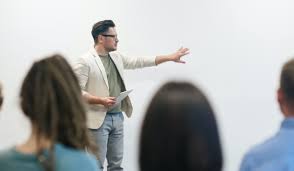 Odprezentujte svá zjištění ostatním.
12
HODNĚ ŠTĚSTÍ S VAŠÍM PROJEKTEM 
13